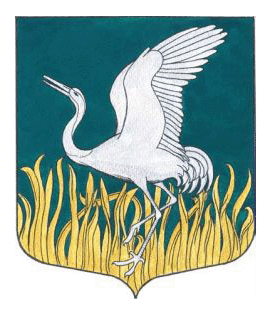 МУНИЦИПАЛЬНОЕ ОБРАЗОВАНИЕ
МШИНСКОЕ СЕЛЬСКОЕ ПОСЕЛЕНИЕ
ЛУЖСКОГО МУНИЦИПАЛЬНОГО РАЙОНА
ЛЕНИНГРАДСКОЙ ОБЛАСТИ
ПРОЕКТ БЮДЖЕТА

на 2020 год и плановый период 2021 – 2022 годы
Администрация Мшинского СП
Публичные слушания
Публичные слушания – форма участия населения в осуществлении местного самоуправления. Публичные слушания организуются и проводятся с целью выявления мнения населения по проекту бюджета на очередной финансовый год и плановый период.

Результат публичных слушаний – заключение, в котором отражаются выраженные позиции жителей муниципального образования и рекомендации, сформулированные по результатам публичных слушаний.
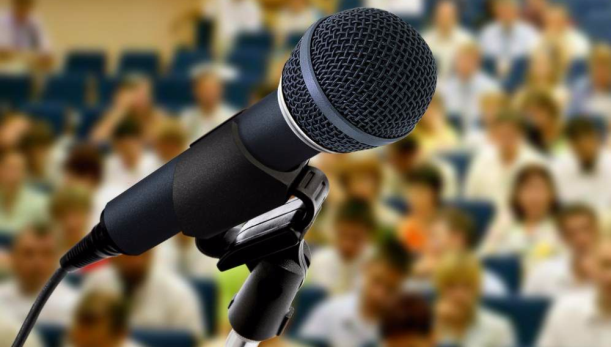 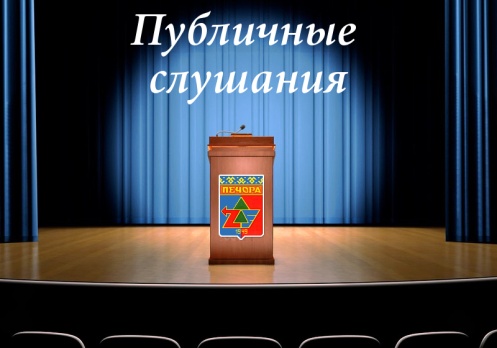 Цели публичных слушаний
Информирование жителей муниципального образования о деятельности органов местного самоуправления;
Выяснение мнения граждан и их объединений по проектам решений органов местного самоуправления и должностных лиц местного самоуправления;
Предоставление жителям муниципального образования возможности участвовать в выработке решений по вопросам местного значения.
Основные направления бюджетной и налоговой политики Мшинского сельского поселения
Бюджетное послание 
Президента РФ
Основа
формирования
проекта бюджета Мшинского сельского
поселения
на 2020-2022 годы
Прогноз социально-экономического развития Мшинского
сельского поселения на 2020 – 2022 годы
Муниципальные программы Мшинского сельского поселения
Основные характеристики бюджета
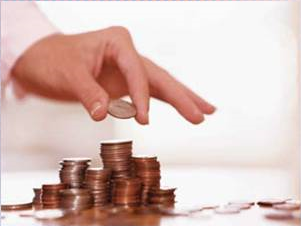 Доходы БЮДЖЕТА составляют собственные доходы (НАЛОГОВЫЕ И НЕНАЛОГОВЫЕ ДОХОДЫ) и БЕЗВОЗМЕЗДНЫЕ ПОСТУПЛЕНИЯ от других бюджетов в виде ДОТАЦИЙ, СУБСИДИЙ, СУБВЕНЦИЙ и ИНЫХ МЕЖБЮДЖЕТНЫХ ТРАНСФЕРТОВ
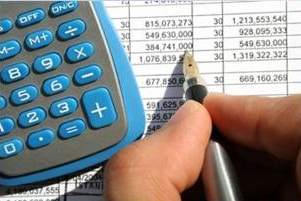 Расходы БЮДЖЕТА включают расходы на решение задач местного значения, оказание муниципальных услуг, социальное обеспечение населения, бюджетные инвестиции,
предоставление межбюджетных трансфертов, обслуживание муниципального долга
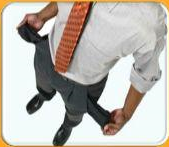 Дефицит – превышение расходов бюджета над его доходами
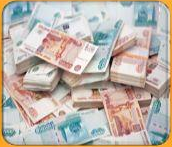 Профицит – превышение доходов бюджета над его расходами
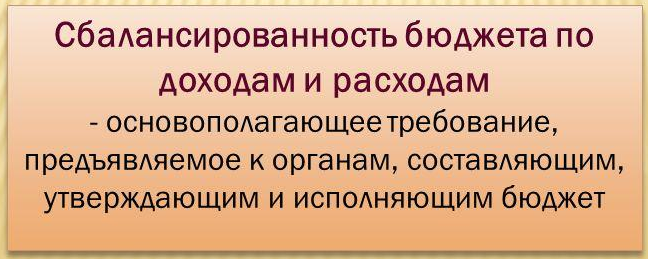 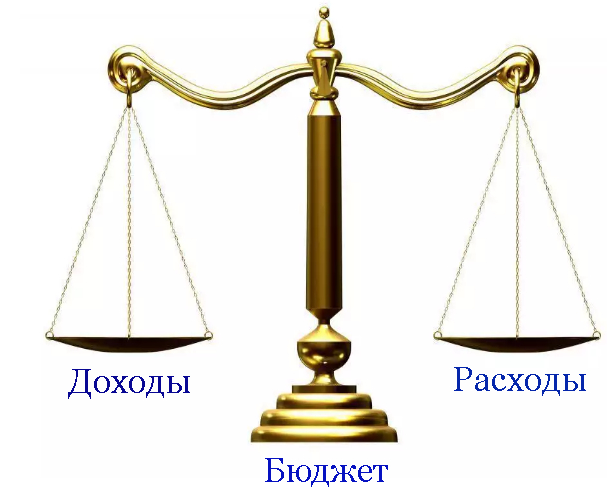 Основные характеристики бюджета
ВСЕГО ДОХОДОВ
ВСЕГО РАСХОДОВ
ДЕФИЦИТ
2020 год
34320,42
2020 год
36302,8
2020 год
311,61
2021 год
35025,82
2021 год
36345,3
2021 год
0
2022 год
34922,32
2022 год
35945,3
2022 год
18,45
Общий объем прогнозируемых доходов
[Speaker Notes: 2]
Прогнозируемые доходы
Прогноз налоговых и неналоговых поступлений
Безвозмездные поступления
Прогнозируемые расходы
Муниципальная программа«Устойчивое развитие территории Мшинского сельского поселения»
Муниципальная программа«Устойчивое развитие территории Мшинского сельского поселения»
Прогнозируемые расходы
Прогнозируемые расходыпо ведомственной структуре
на 2020 год
данные указанны в тыс. рублей
8 259,07: содержание зданий и имущества, заработная плата, услуги связи, коммунальные услуги, расходные материалы и пр.
Деятельность администрации МО
50,0
Резервные фонды
- 208,5: (непрограммные расходы): обслуживание объектов казны, услуги по оценке недвижимости, публикации в СМИ, повышение квалификации работников и пр.
Другие общегосударственные вопросы
Прогнозируемые расходыпо ведомственной структуре
на 2020 год
данные указанны в тыс. рублей
Первичный воинский учет на территориях, где отсутствуют военные комиссариаты (непрограммные расходы) –          за счет субвенций
ВУС –281,4
НАЦИОНАЛЬНАЯ БЕЗОПАСНОСТЬ
20,0
340,0
50,0
Обеспечение безопасности людей на водных объектах
Укрепление пожарной безопасности на территории поселения
Мероприятия по противодействия экстремизму и профилактике терроризма
Прогнозируемые расходыпо ведомственной структуре
на 2020 год
данные указанны в тыс. рублей
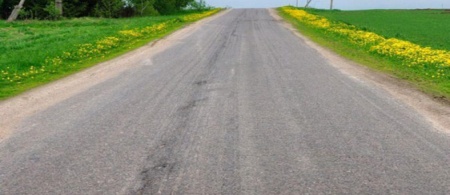 ДОРОЖНОЕ ХОЗЯЙСТВО – 5 157,01
1 267,0 – содержание автомобильных дорог местного значения;
3 890,01 – ремонт автомобильных дорог общего пользования местного значения;
Другие вопросы в области национальной экономики –  450,0
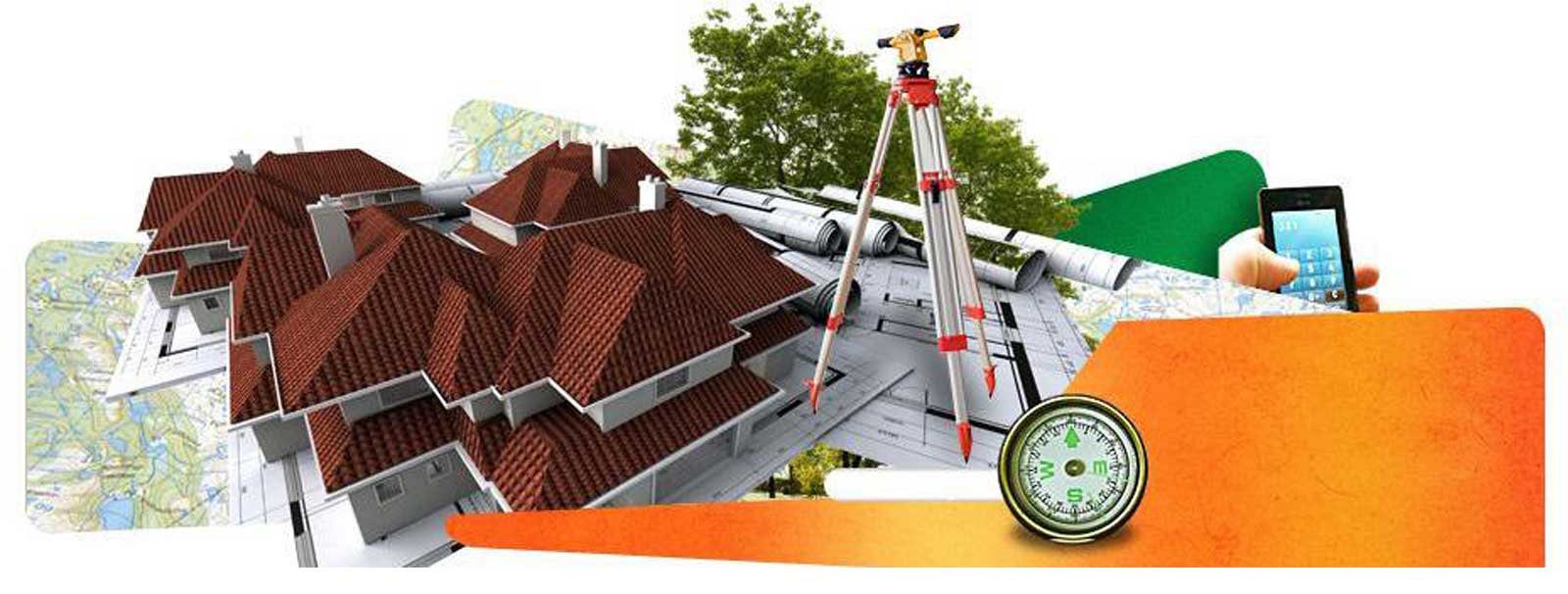 300,0 – расходы на мероприятия по землеустройству и землепользованию; 

150,0 – мероприятия в области строительства, архитектуры и градостроительства;
Прогнозируемые расходыпо ведомственной структуре
на 2020 год
данные указанны в тыс. рублей
ЖИЛИЩНОЕ ХОЗЯЙСТВО –  9 206,96
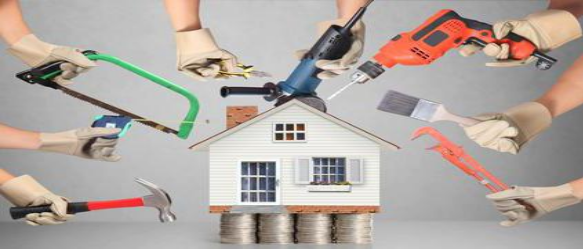 850,0 – расходы на прочие мероприятия в области жилищно-коммунального хозяйства;
7 921, 96 – коммунальное хозяйство и благоустройство;
435,0 – взносы в Фонд капитального ремонта.
Прогнозируемые расходыпо ведомственной структуре
на 2020 год
данные указанны в тыс. рублей
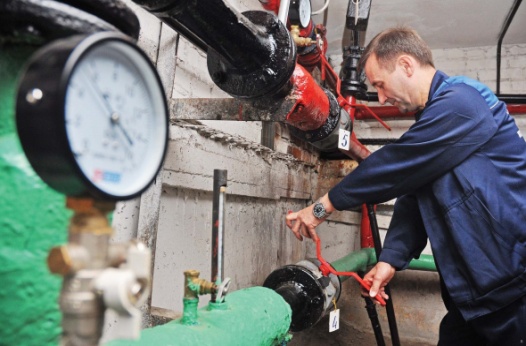 КОММУНАЛЬНОЕ ХОЗЯЙСТВО – 3 546,96
Прогнозируемые расходыпо ведомственной структуре
на 2020 год
данные указанны в тыс. рублей
БЛАГОУСТРОЙСТВО – 4 810,0
100,0
1410,0
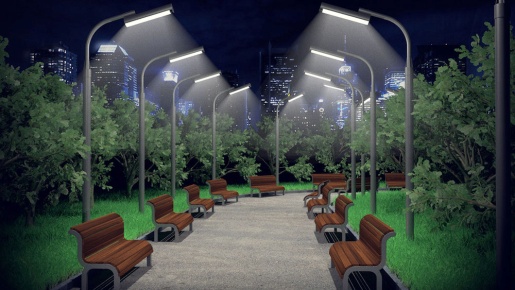 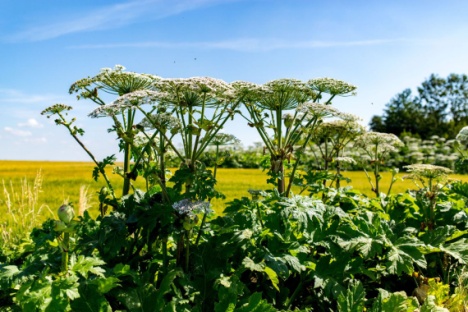 2 245,0
Прочие мероприя-тия по благоуст-ройству
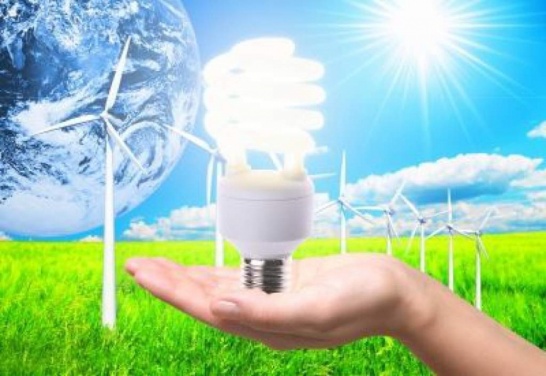 500,0
содержание
мест
захоронения
555,0
Прогнозируемые расходыпо ведомственной структуре
на 2020 год
данные указанны в тыс. рублей
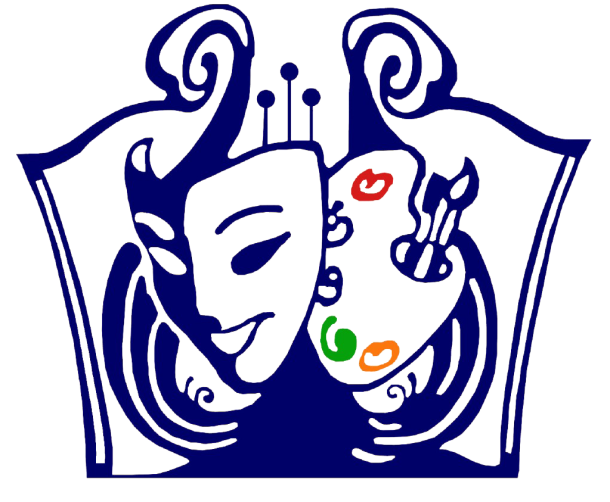 Прогнозируемые расходыпо ведомственной структуре
на 2020 год
данные указанны в тыс. рублей
СОЦИАЛЬНАЯ ПОЛИТИКА –  842,7
842,7 – расходы на пенсионное обеспечение;
Спасибо за внимание!